Årshjul 2017
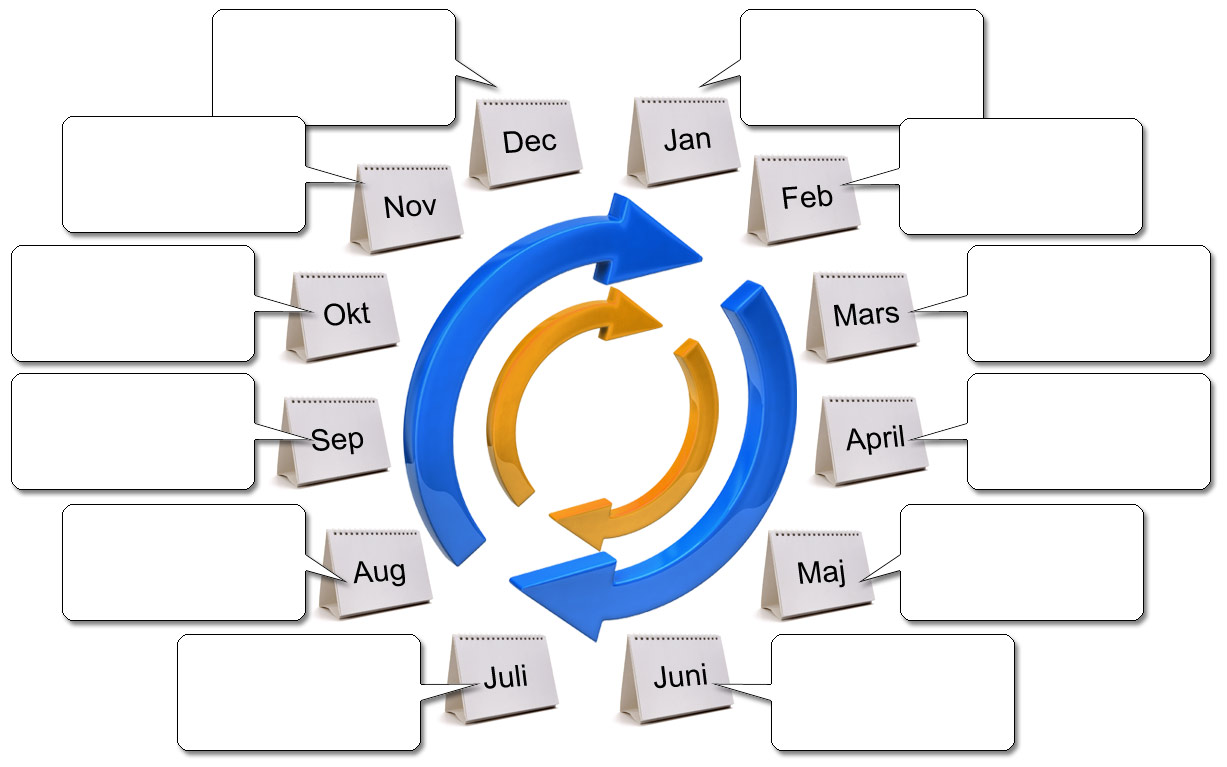 12 Distriktsmöte
22 Styrelsemöte
Lolkalklubbs-konferens
Årsmöte
01 KF
08 Styrelsekonferens
12 Styrelsemöte
21 Distriktsmöte
30 KF
2017
19 D-HUS-möte
30 Domar- tl-konferens lydnad
01 Styrelsens arbetsdag
09 Distriktsmöte
20-21 Kongressen
31 Distriktsmöte
08 Styrelsemöte
15 Styrelsemöte
16-18 DM bruks & lydnad
SBK:s Daladistrikt
Årshjul 2018
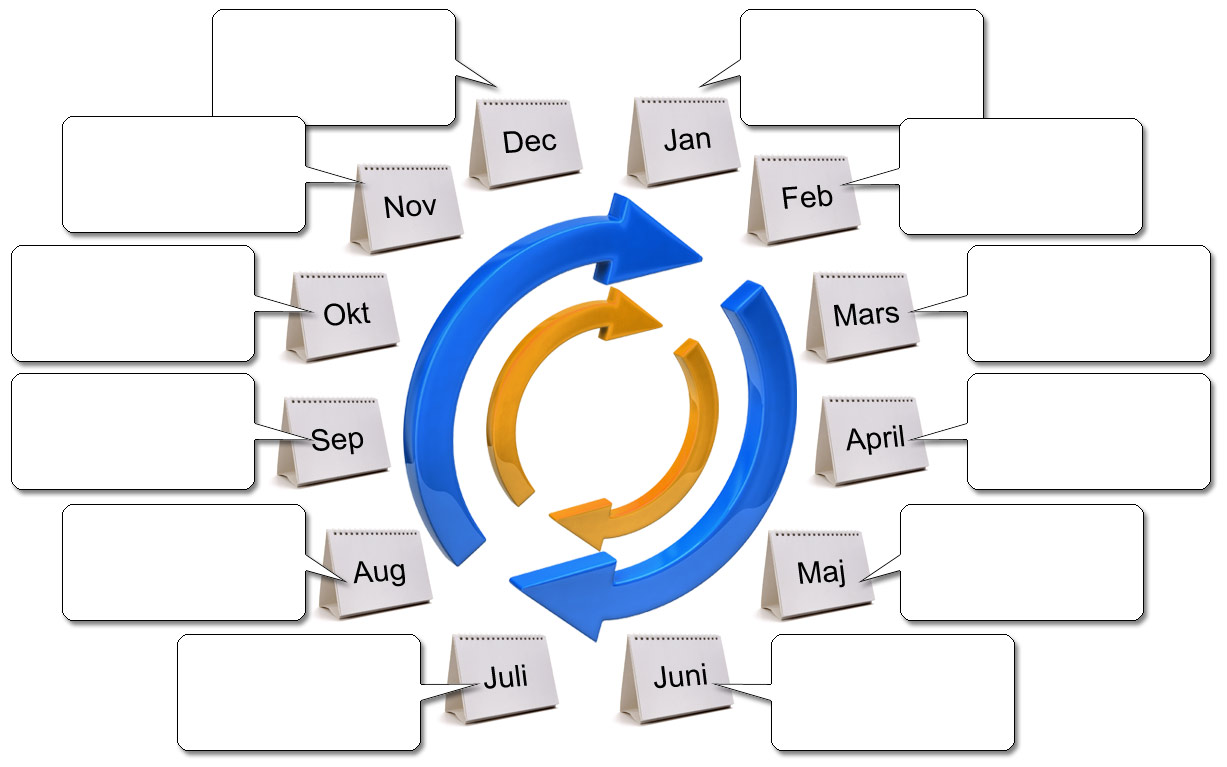 Lolkalklubbs-konferens
Årsmöte
Styrelsekonferens
2018
26-27 Kongressen
30 Födelsedagen
15-17 DM alla grenar
SBK:s Daladistrikt